Fizika
10-sinf
Mavzu: Masalalar yechish.



O‘qituvchi: 
Toshkent shahar Uchtepa tumani 
287-maktab fizika fani o‘qituvchisi
Xodjayeva Maxtuma Ziyatovna.
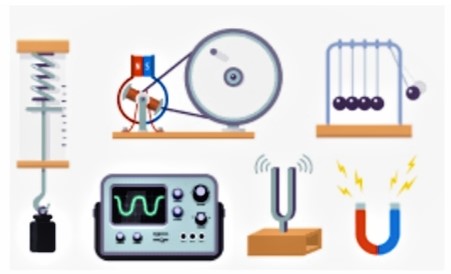 1-test
Yarimoʻtkazgichda elektron va kovak uchrashganda qanday hodisa yuz beradi?
Energiya yutiladi
Musbat ion hosil boʻladi
Energiya ajraladi
Manfiy ion hosil boʻladi
C) Energiya ajraladi
2-test
Aralashmasiz yarimoʻtkazgichlar qanday turdagi oʻtkazuvchanlikka ega?
Elektr tokini oʻtkazmaydi;
Teng miqdorda elektron va teshikli oʻtkazuvchanlikka ega
Asosan teshikli oʻtkazuvchanlikka ega;
Asosan elektron oʻtkazuvchanlikka ega.
B) Teng miqdorda elektron va teshikli oʻtkazuvchanlikka ega;
3-test
4-test
Yarimoʻtkazgichlarda donor aralashmasi boʻlganda, ... ortadi. Jumladagi nuqatalar oʻrnini toʻldiring. 
Kovaklar soni;
Erkin pozitronlar soni;
Erkin elektronlar soni
Erkin protonlar soni.
C) Erkin elektronlar soni;
5-test
Yarimoʻtkazgichlarda akseptor aralashmasi boʻlganda, ... ortadi. Jumladagi nuqatalar oʻrnini toʻldiring. 
Kovaklar soni
Erkin pozitronlar soni;
Erkin elektronlar soni;
Erkin protonlar soni.
A) Kovaklar soni;
1-masala
2-masala
3-masala
Radiolampada elektronning katod yaqinidagi tezligi 0 ga, anod yaqinidagi tezligi 0,2 Mm/s ga teng. Elektrodlar orasidagi masofa 1 m boʻlsa, elektron qancha vaqt davomida harakat qilgan?
4-masala
Mustaqil bajarish uchun topshiriqlar
9-mashqning 9-10-masalalarini yechish   (167-168-bet).